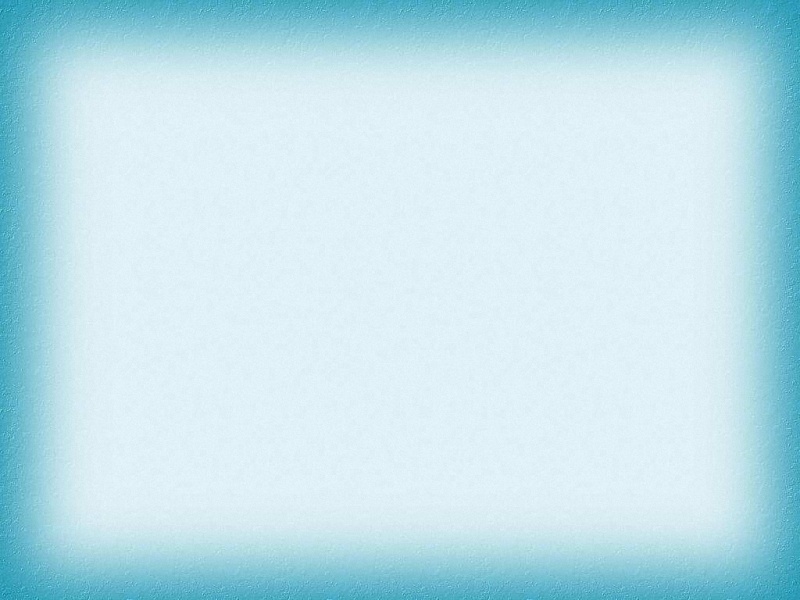 Советы учителя-логопеда на тему: «Как заниматься с ребенком дома»
Учитель-логопед Беляева И.В.
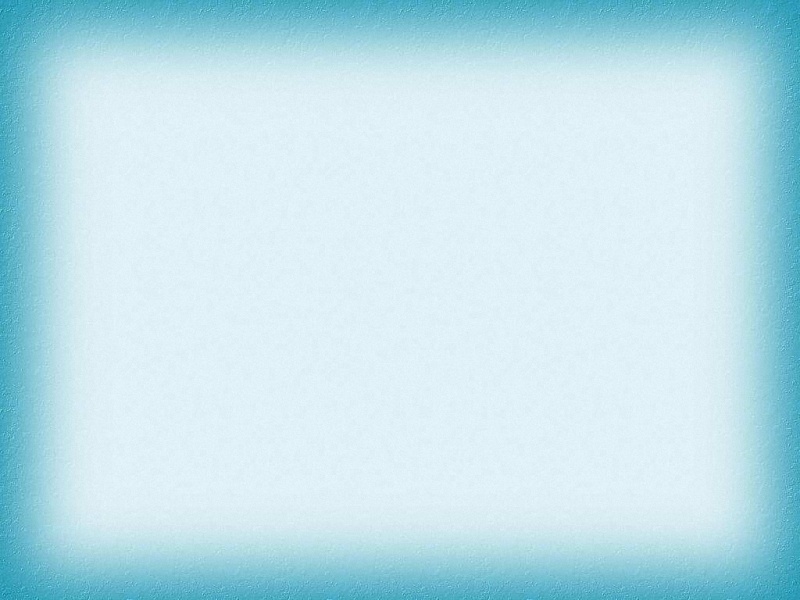 ИГРА -
 важный фактор в жизни ребёнка
оказывает благотворное воздействие на общее психическое состояние ребёнка
вызывает встречную активность затрагивая
интересы
воображение
фантазию
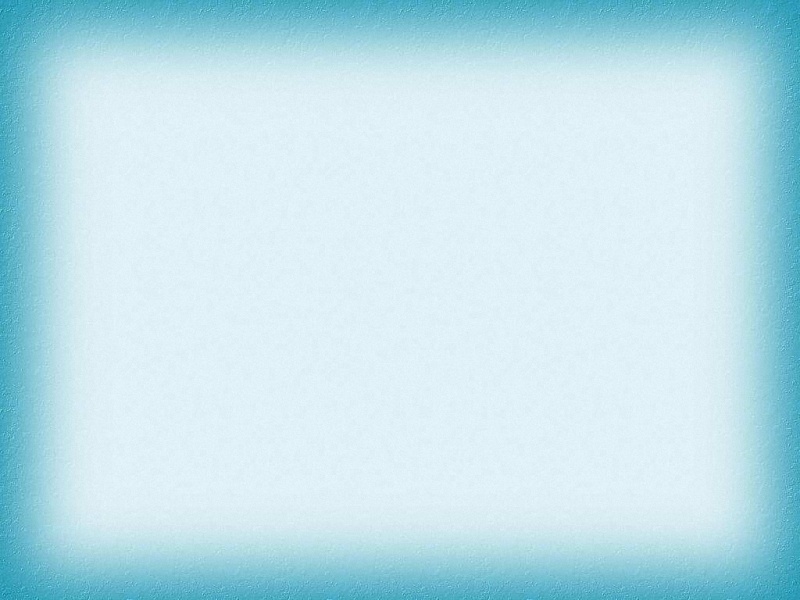 ИГРЫ НА РАЗВИТИЯ ДЫХАНИЯ
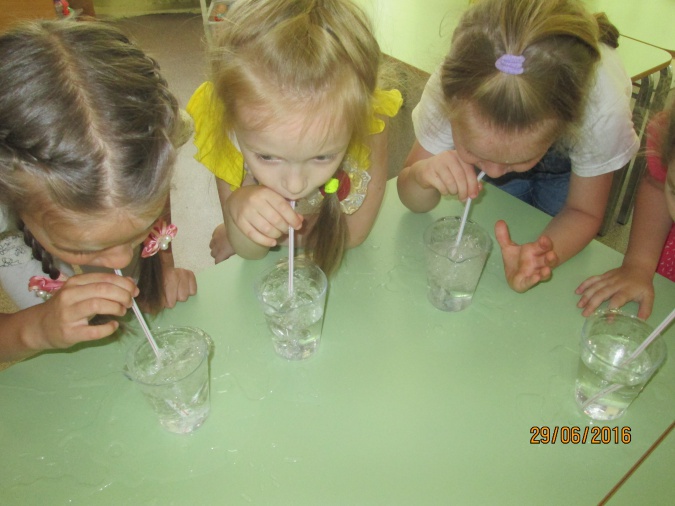 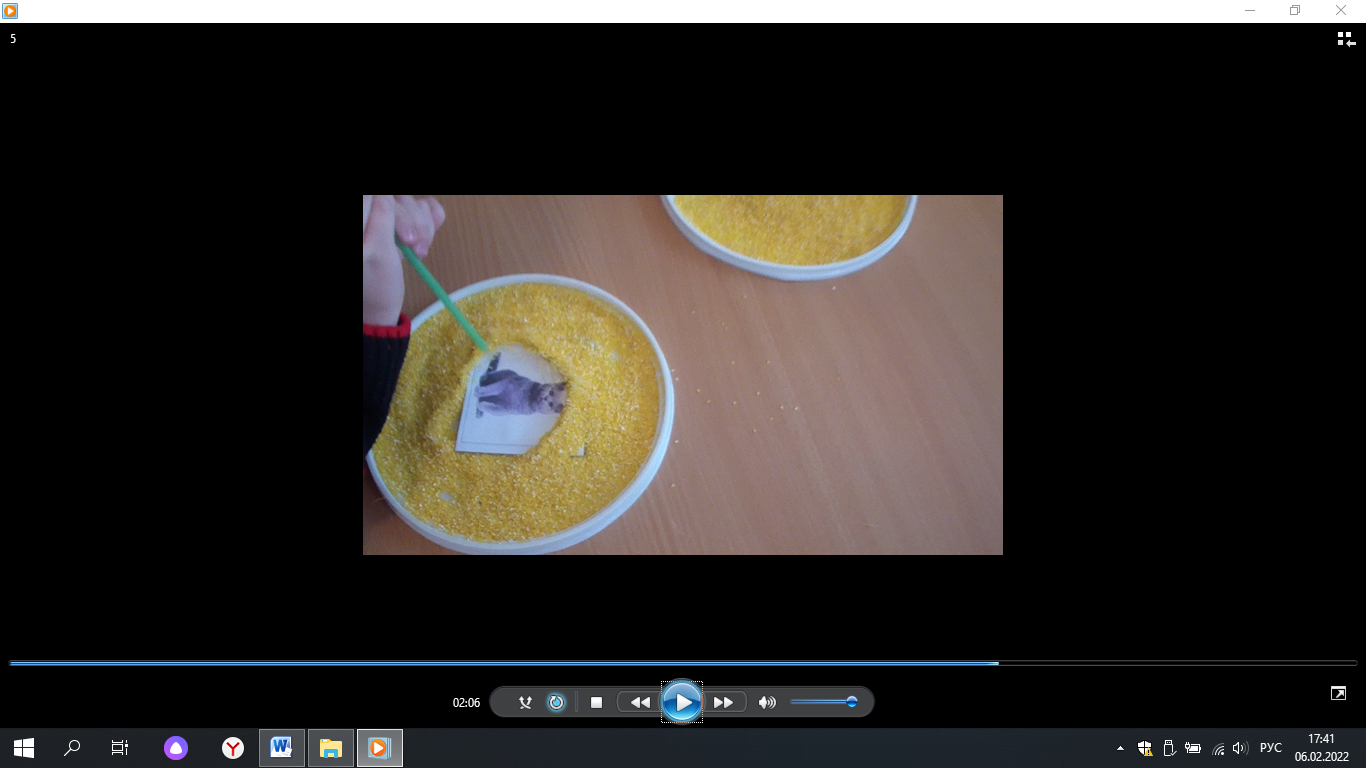 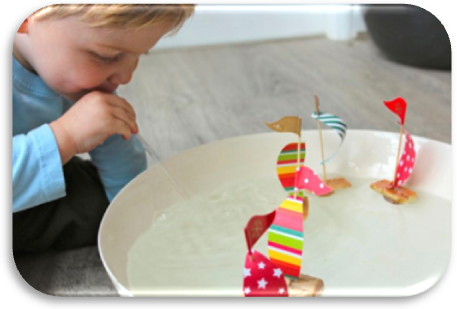 «Шторм в стакане»
«Прятки»
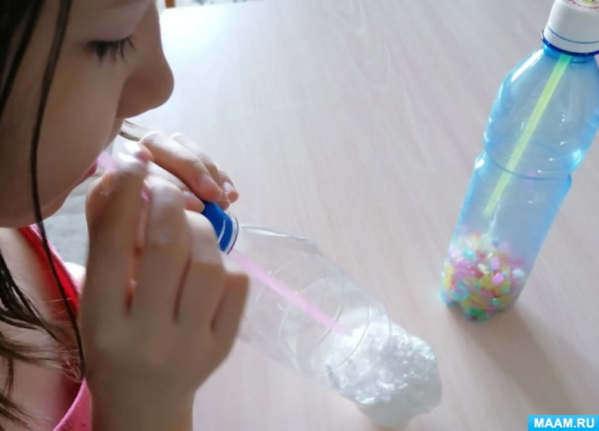 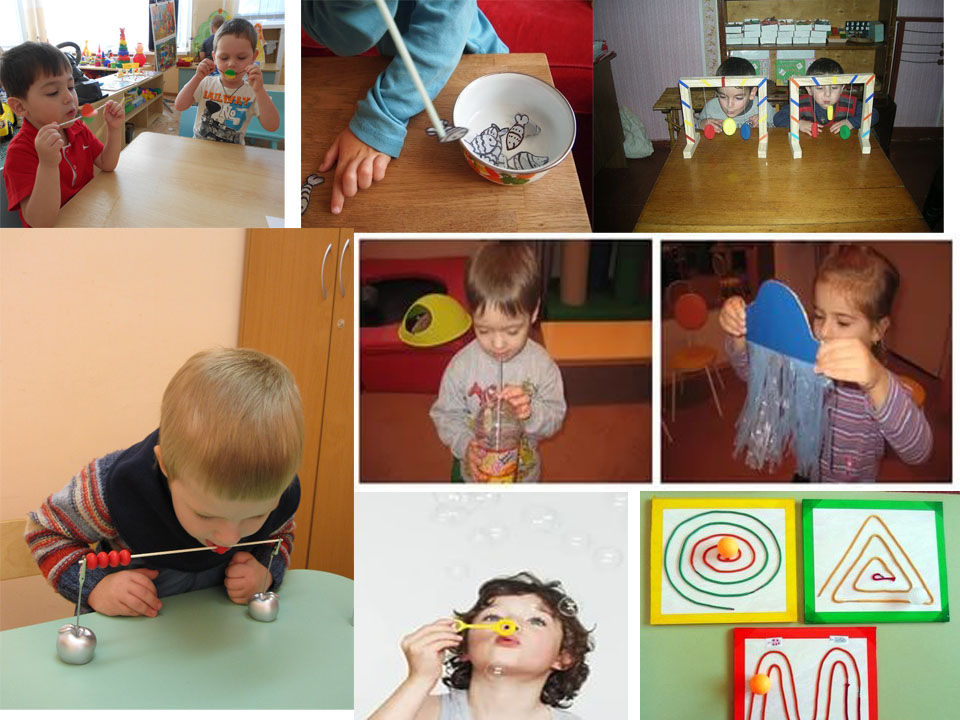 «Кораблик»
«Лабиринт»
«Снежная буря»
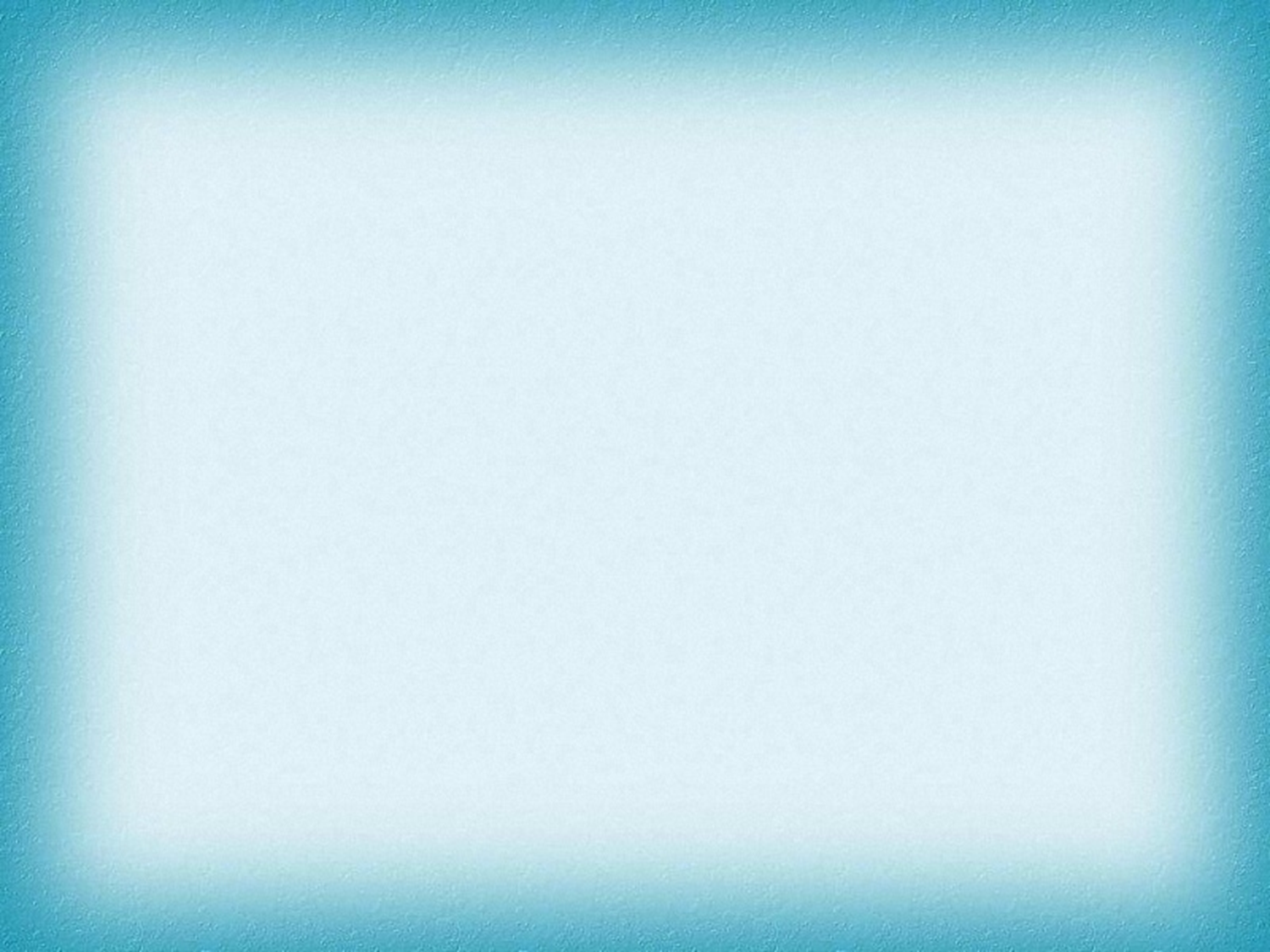 ТЕХНИЧЕСКИЕ ПРАВИЛА
 ВЫПОЛНЕНИЯ УПРАЖНЕНИЙ:
Воздух набирать через нос.
Плечи не поднимать.
Выдох должен быть длительным и плавным.
Необходимо следить, за тем, чтобы не надувались щеки (для начала их можно придерживать руками).
Нельзя много раз подряд повторять упражнения, так как это может привести к головокружению.
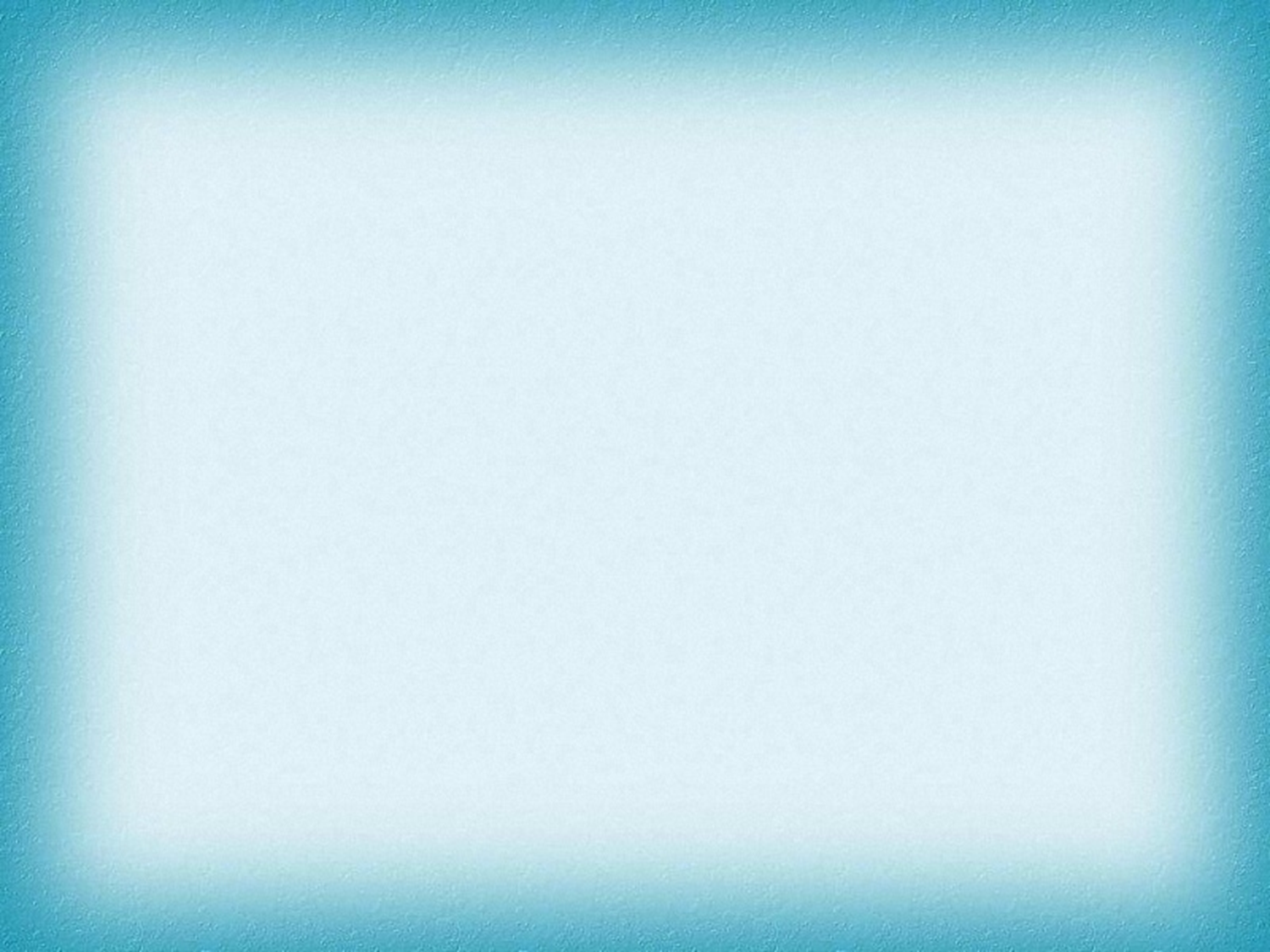 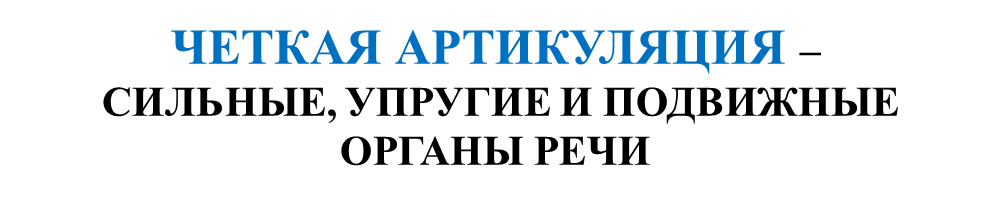 ЯЗЫК
НЁБО
ГУБЫ
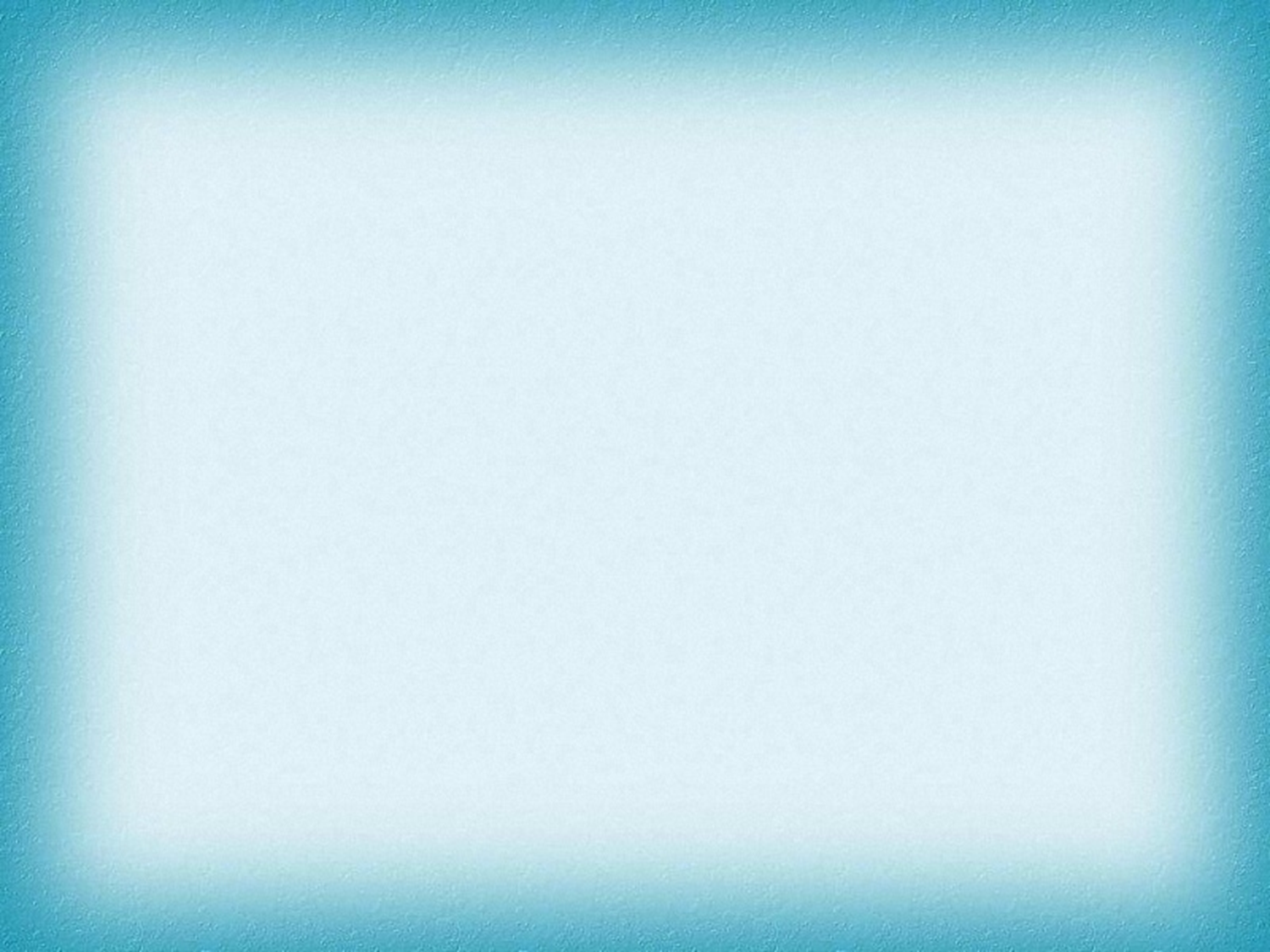 ПРИМЕРЫ УПРАЖНЕНИЙ 
С АРТИКУЛЯЦИОННОЙ БУСИНОЙ:
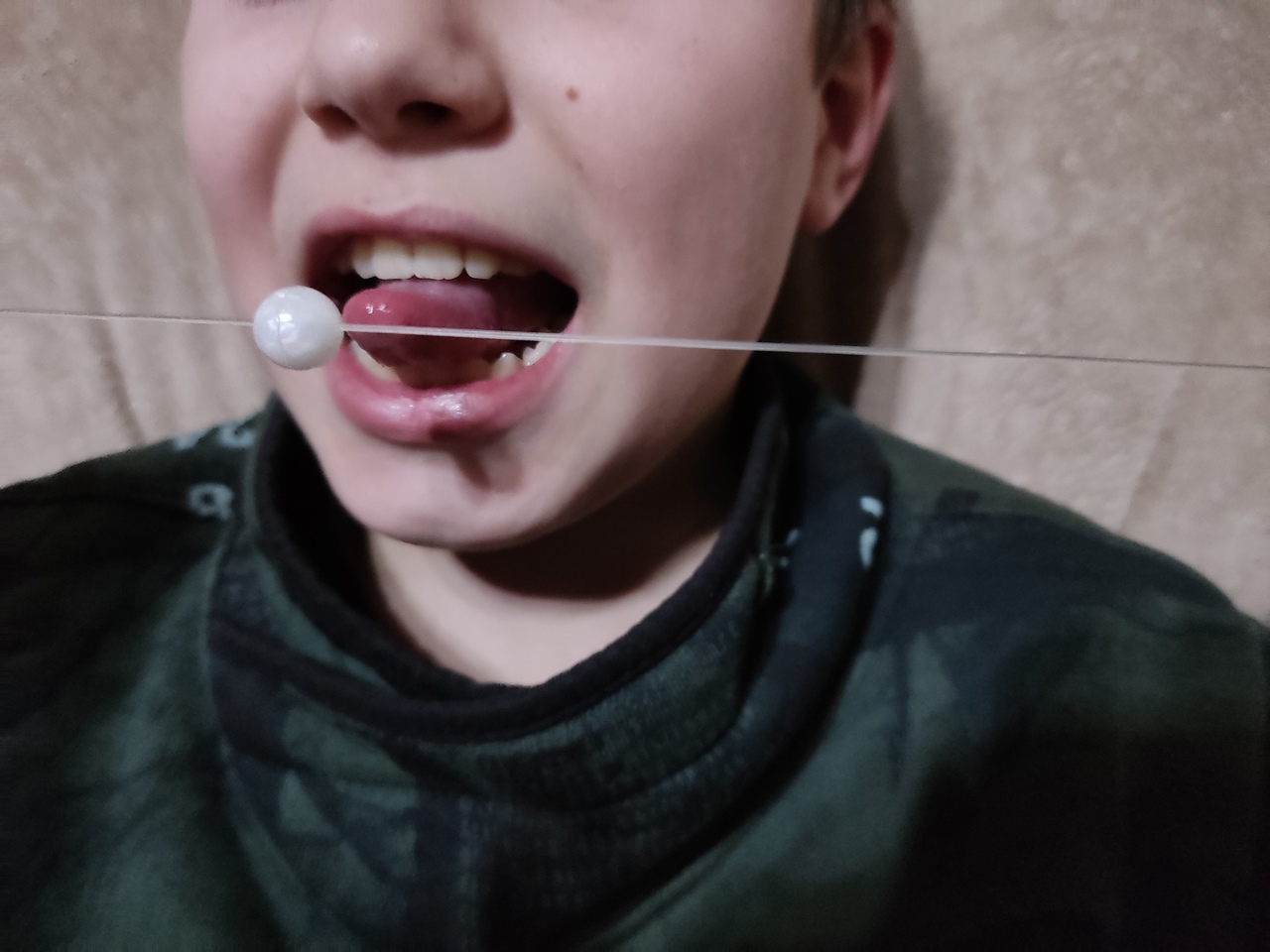 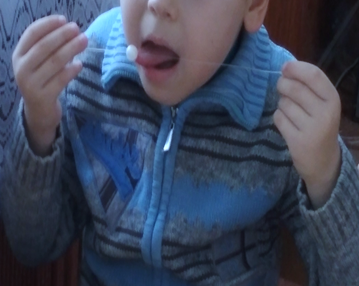 «Острый язычок»
«Маятник»
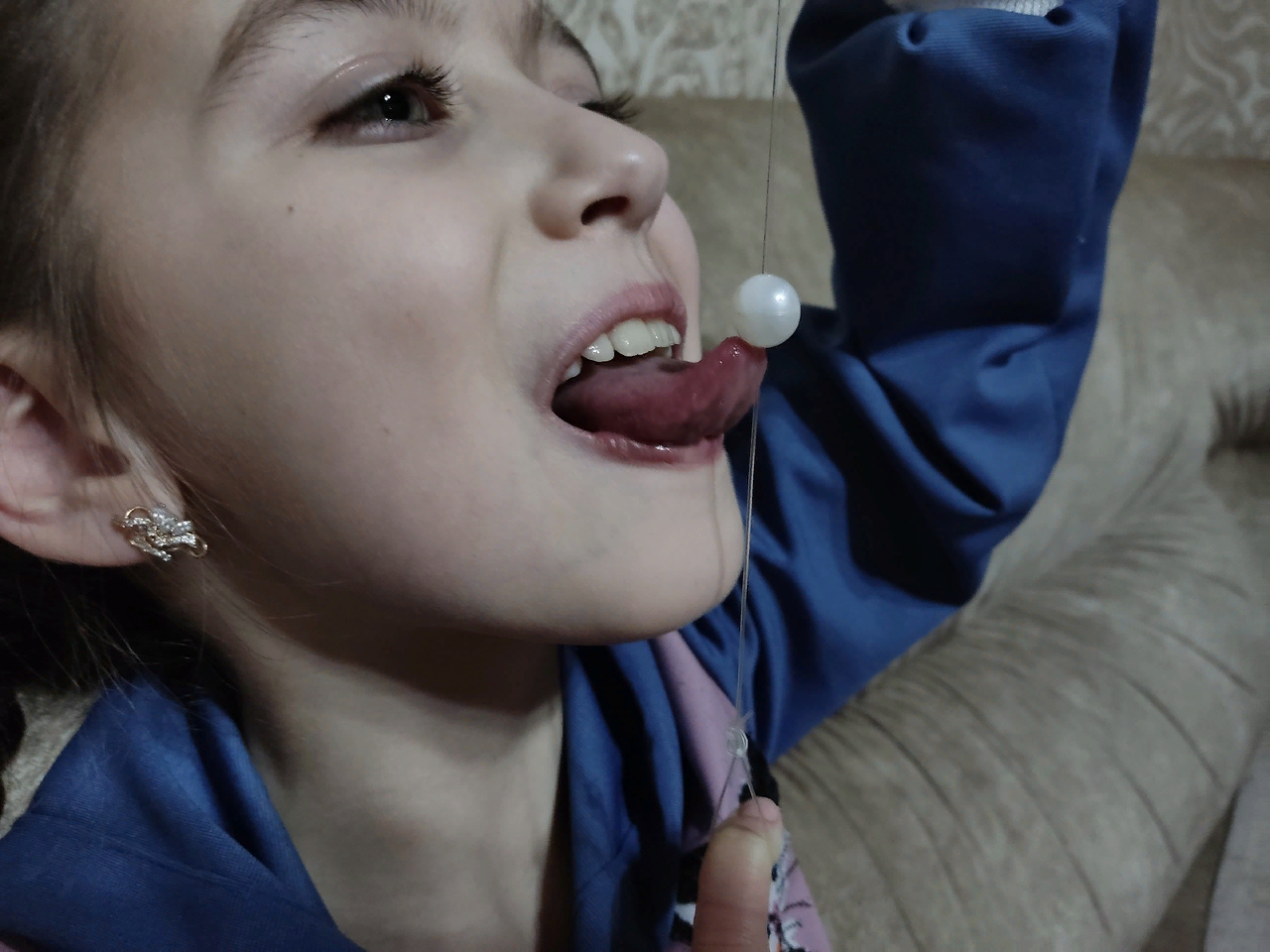 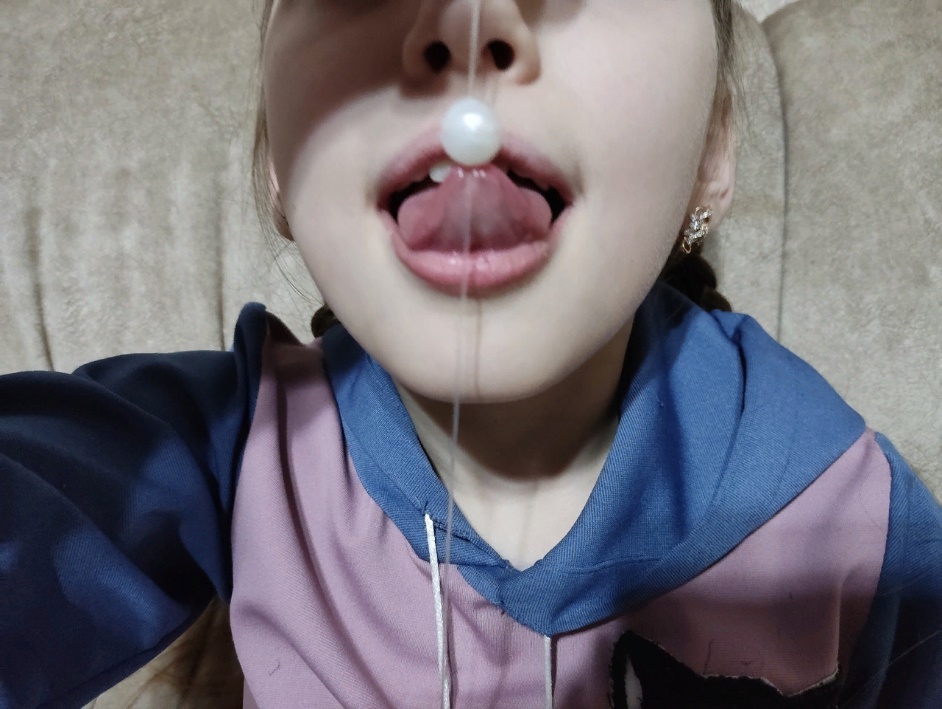 «Лифт»
«Силач»
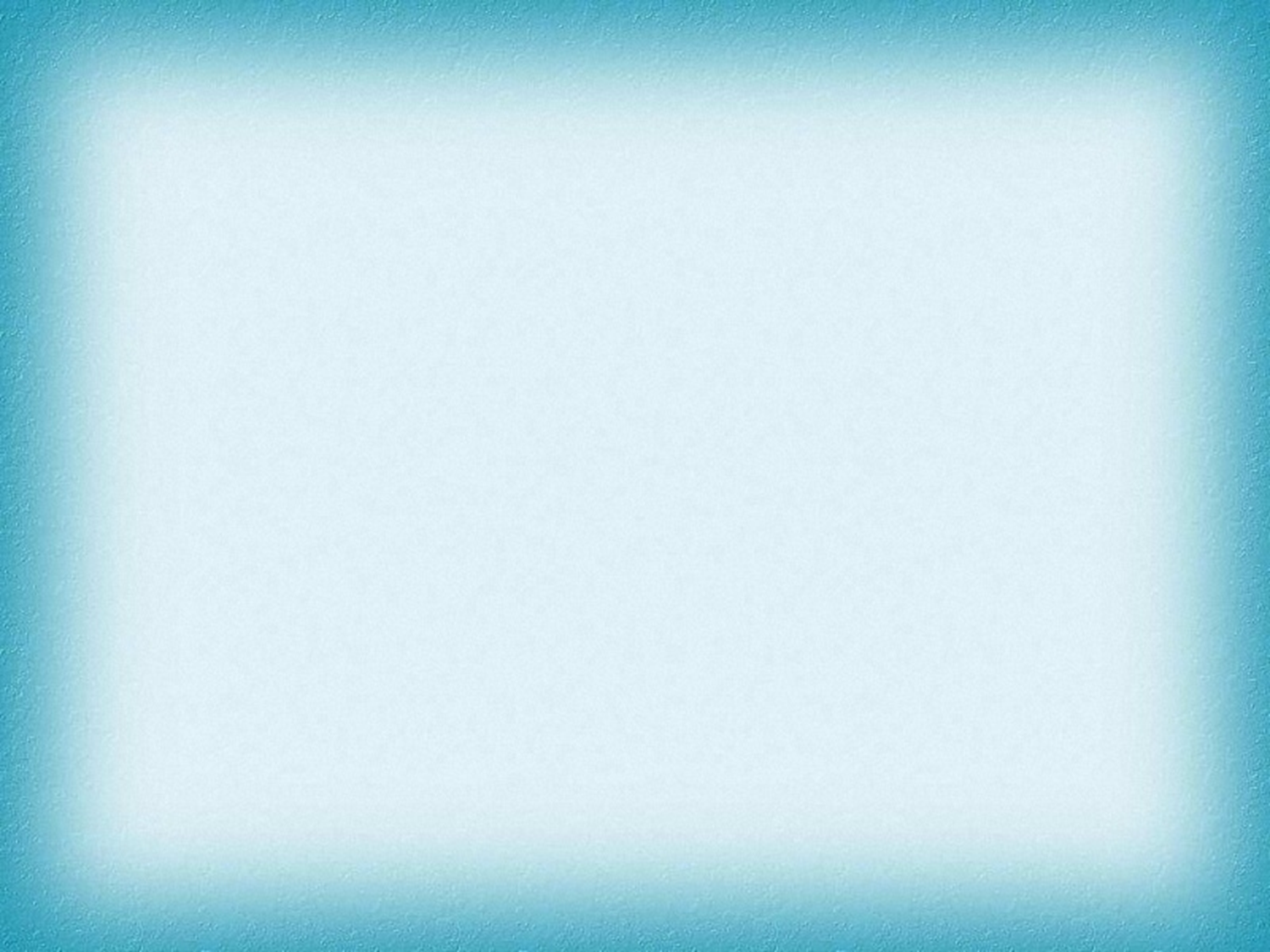 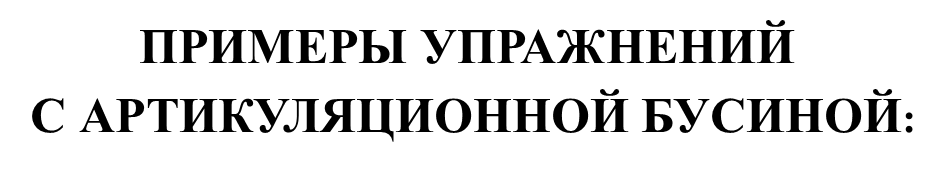 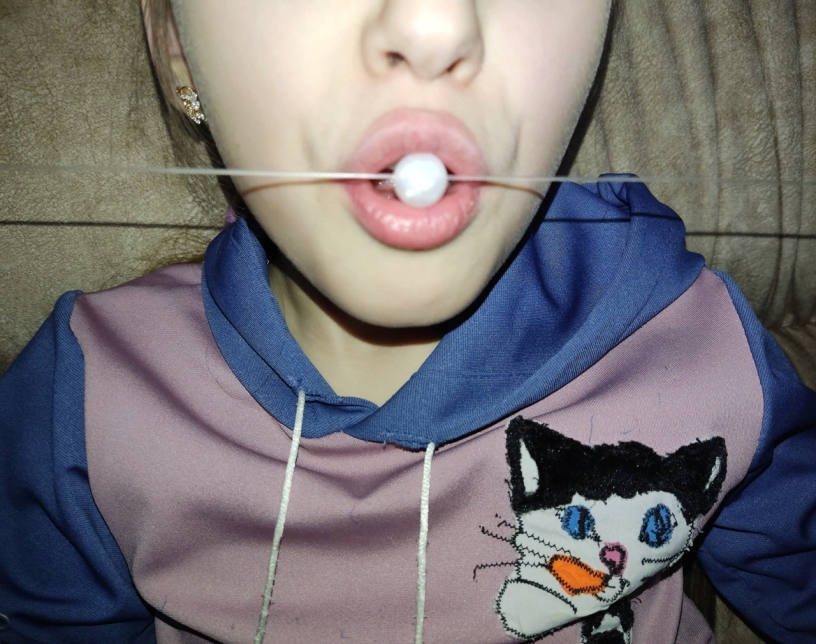 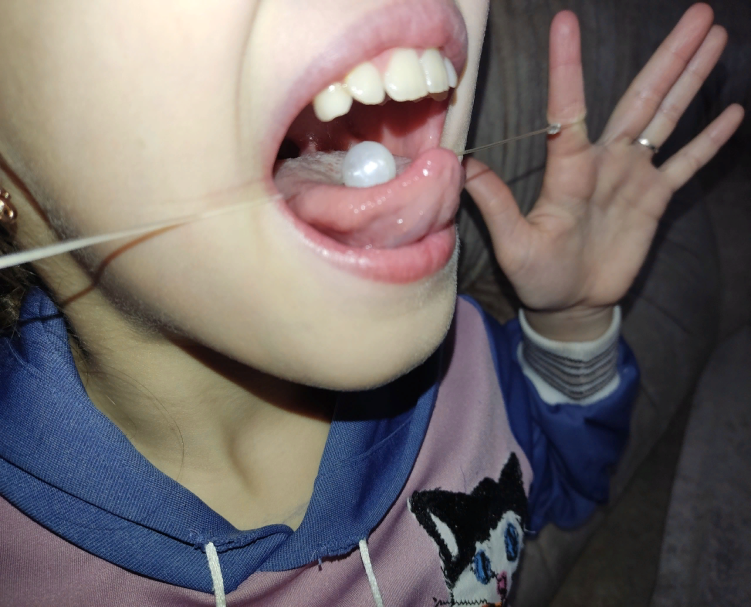 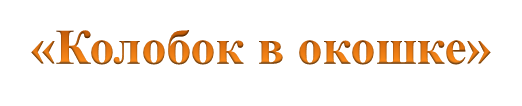 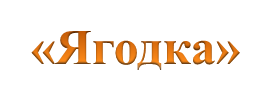 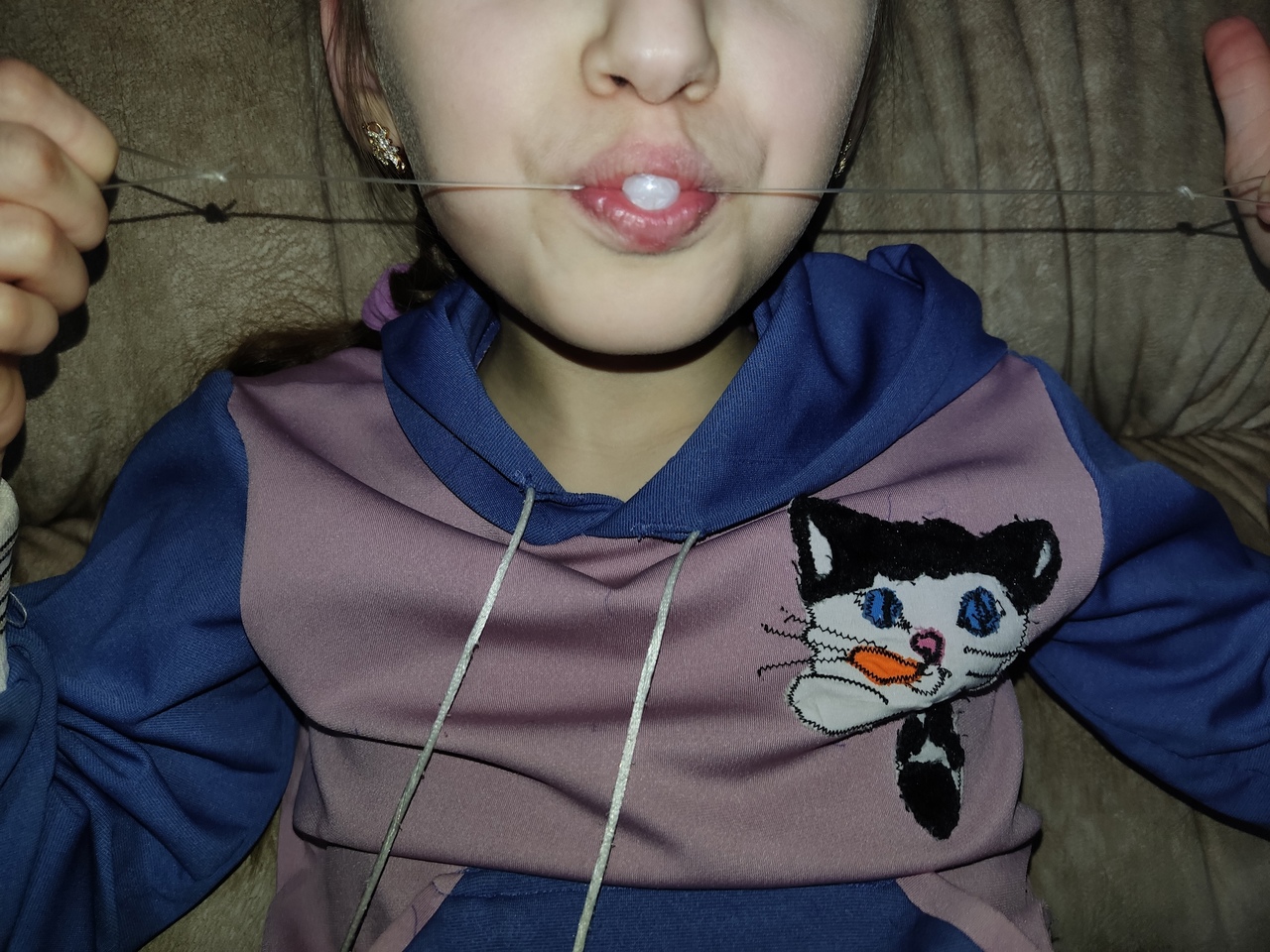 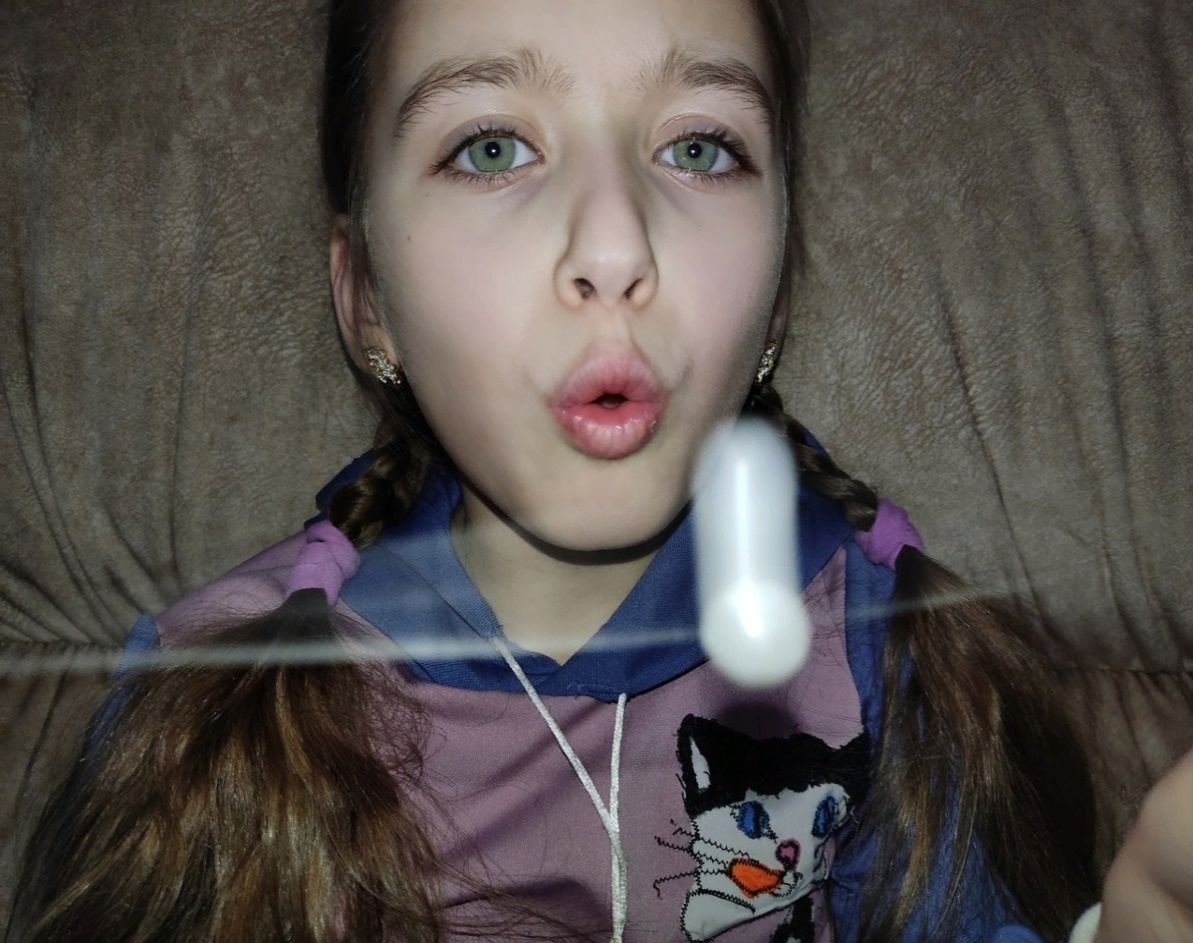 «Гол»
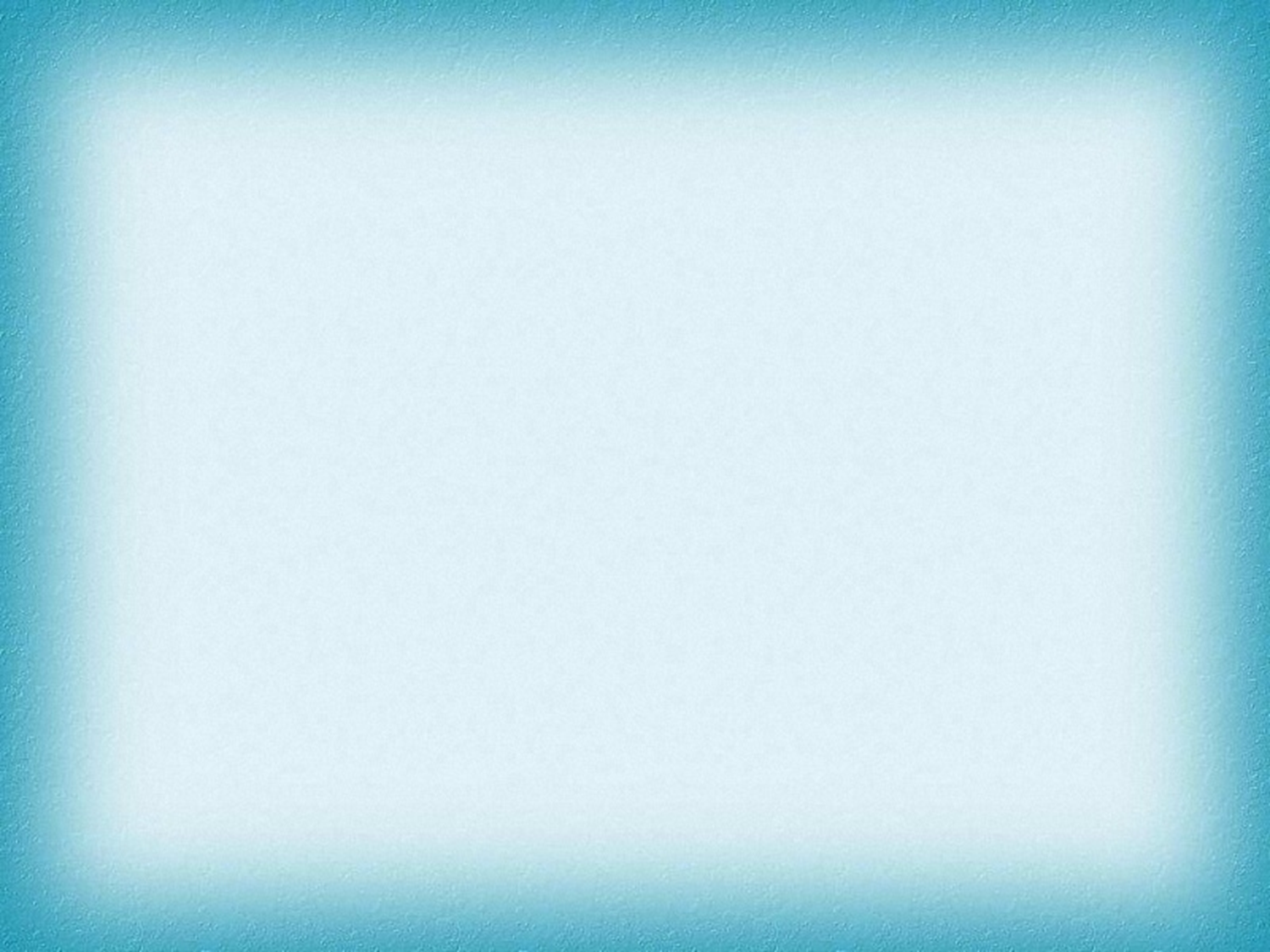 ВАЖНО ПОМНИТЬ:
артикуляционную гимнастику проводить нужно ежедневно;
артикуляционную гимнастику выполняют сидя перед зеркалом;
выполнять упражнения желательно 3-4 раза в день по 3-5 минут;
начинать гимнастику лучше с упражнений для губ;
не следует предлагать детям более 2-3 упражнений за раз;
каждое упражнение выполняется по 5-7 раз; 
статические упражнения выполняются по 10-15 секунд (удержание артикуляционной позы в одном положении). .
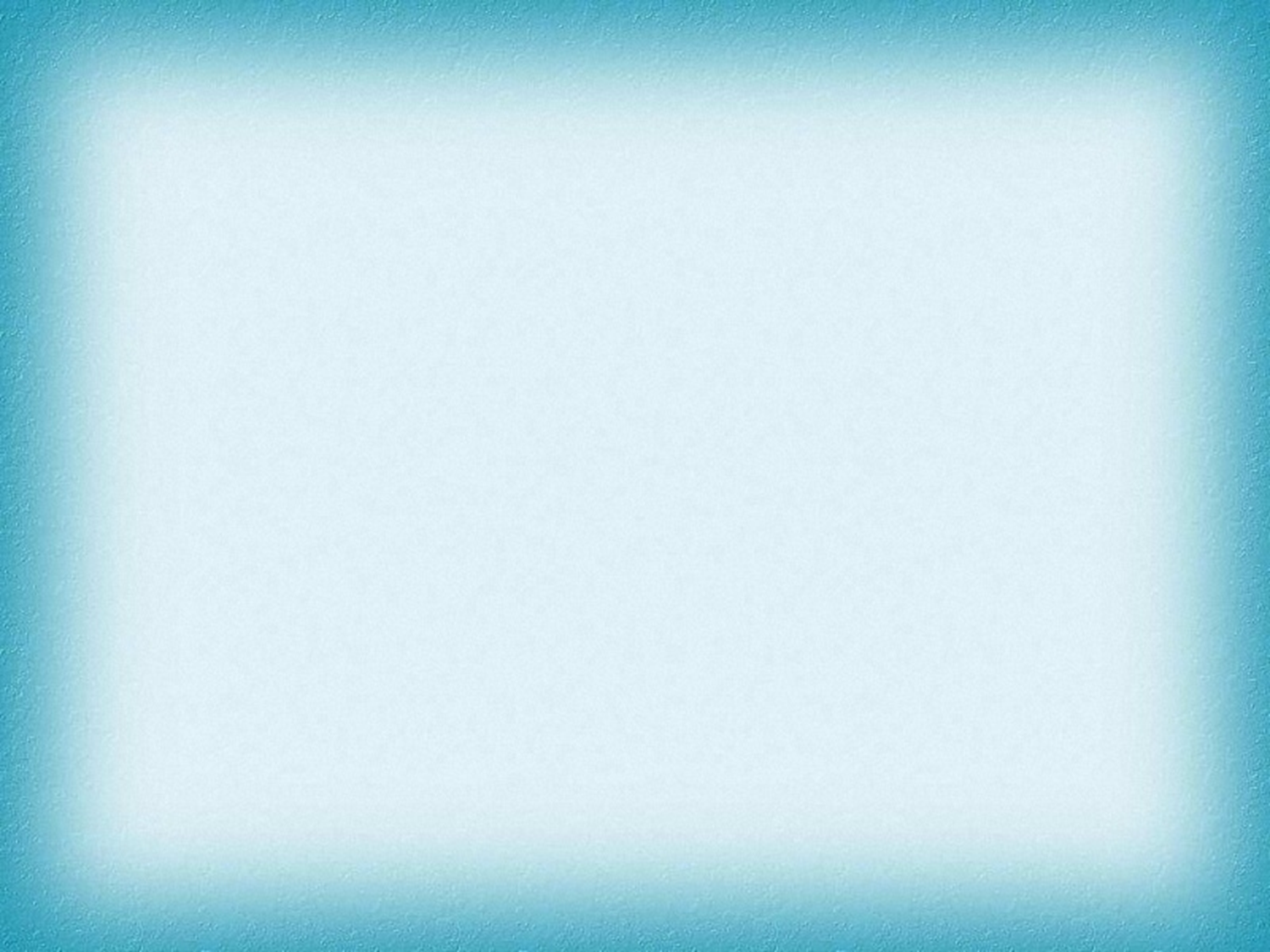 ПРИМЕРОВ ИГР НА РАЗВИТИЕ МЕЛКОЙ МОТОРИКИ В ДОМАШНИХ УСЛОВИЯХ:
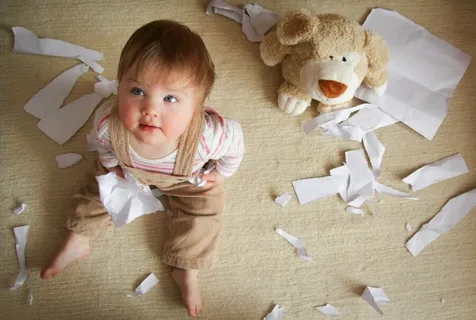 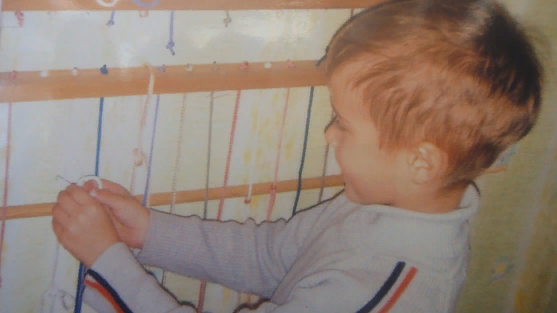 Разрывание бумаги
«Забавные узелочки»
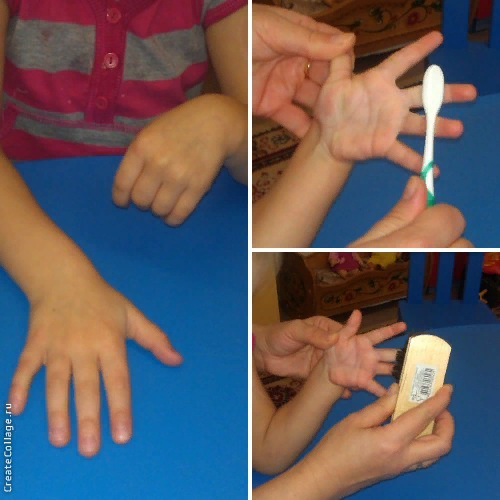 Самомассаж зубной щёткой.
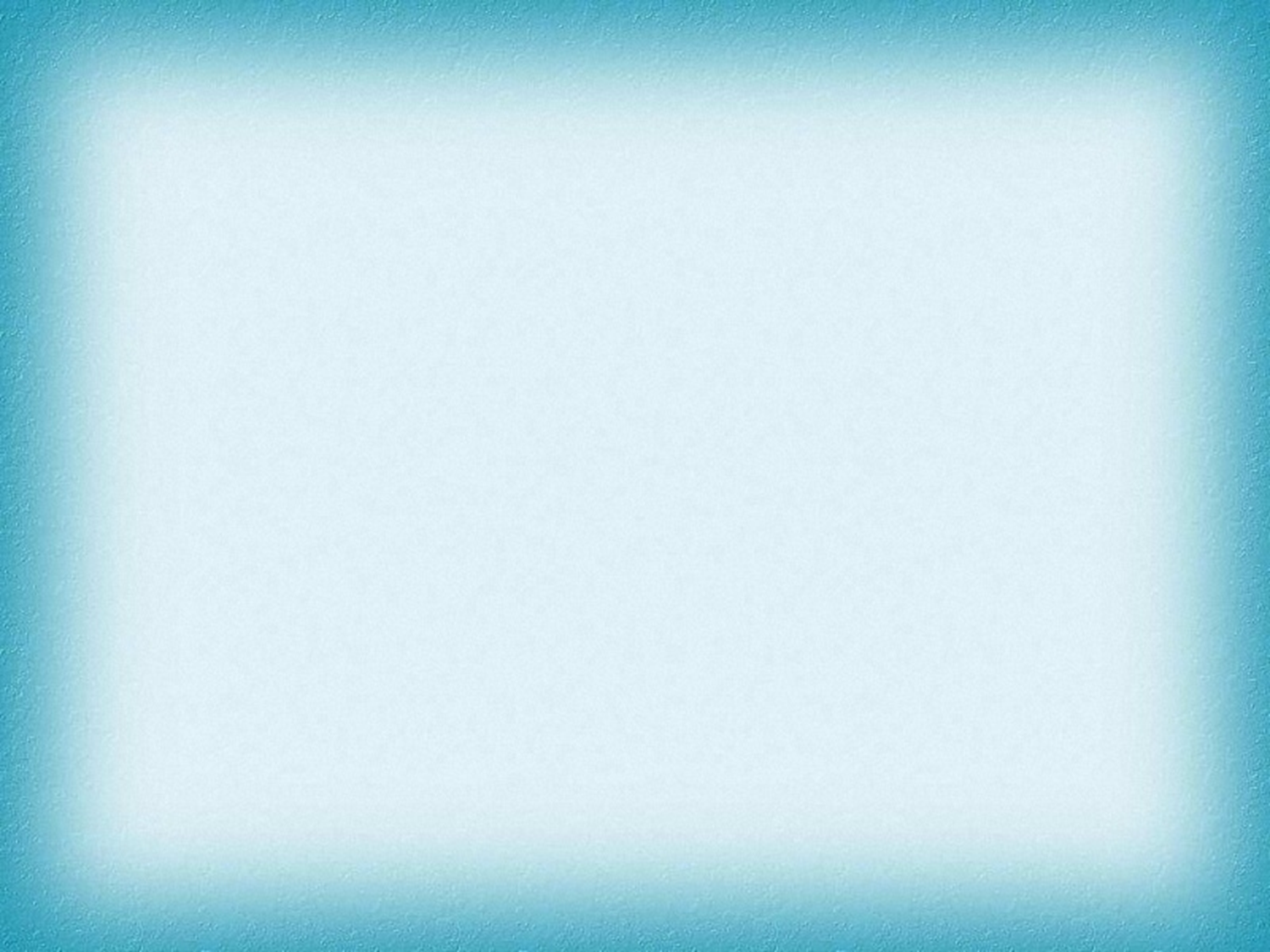 «Каждый ребенок должен слышать семь вещей: 

я люблю тебя; 
я горжусь тобой; 
прости; 
я прощаю тебя; 
я слушаю; 
это твоя ответственность; 
у тебя есть всё что нужно, чтобы добиться успеха». 
                                                      (Шерри Кэмпбелл)